Alma Cloud Apps
Explanation and Live Demonstration
Yoel Kortick
Senior Librarian
Introduction
Accessing and activating Cloud Apps in Alma
Live Demo
Introduction
Introduction
Cloud Apps can add new features beyond core Ex Libris functionality, can integrate with other systems, or can provide shortcuts and efficiencies for institution-specific workflows. 
In addition to this presentation see blogs about using specific Cloud Apps at https://developers.exlibrisgroup.com/blog/?tag=cloudapps-how-to/
Introduction
4
Introduction
Once enabled by an institution, Cloud Apps can be searched and activated by Alma staff users. Cloud Apps can respond to the context of the user’s session, thereby offering additional functionality depending on the screen. 
Because Cloud Apps run in the Ex Libris cloud platform, there’s no need to deal with the headaches of local server hosting or other local runtime environment.
Introduction
5
Introduction
Enable the Cloud Apps as described here. 
Configuration > General > General Configuration > Cloud Apps
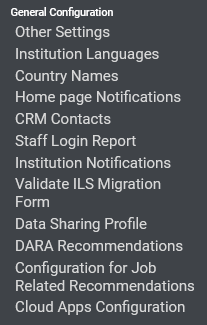 Introduction
6
Introduction
Here all Cloud Apps have been enabled
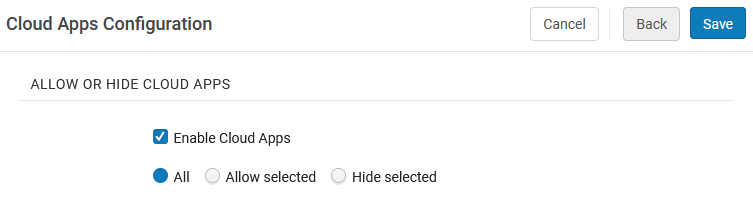 Introduction
7
Introduction
Here selected Cloud Apps have been enabled
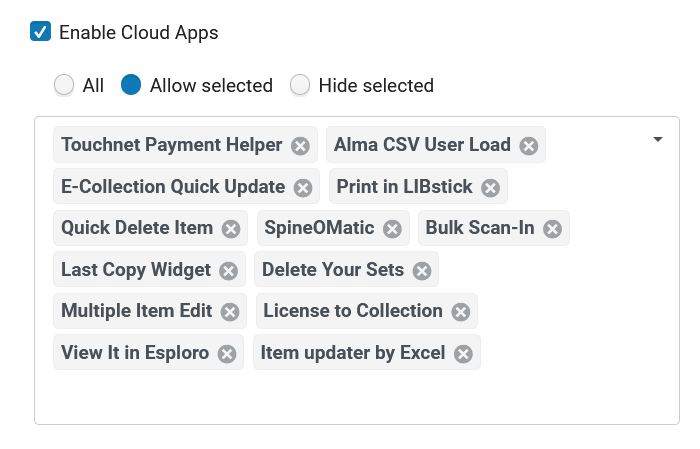 Introduction
8
Introduction
Information about the Ex Libris Cloud Apps may be found on the developers network at https://developers.exlibrisgroup.com/cloudapps/
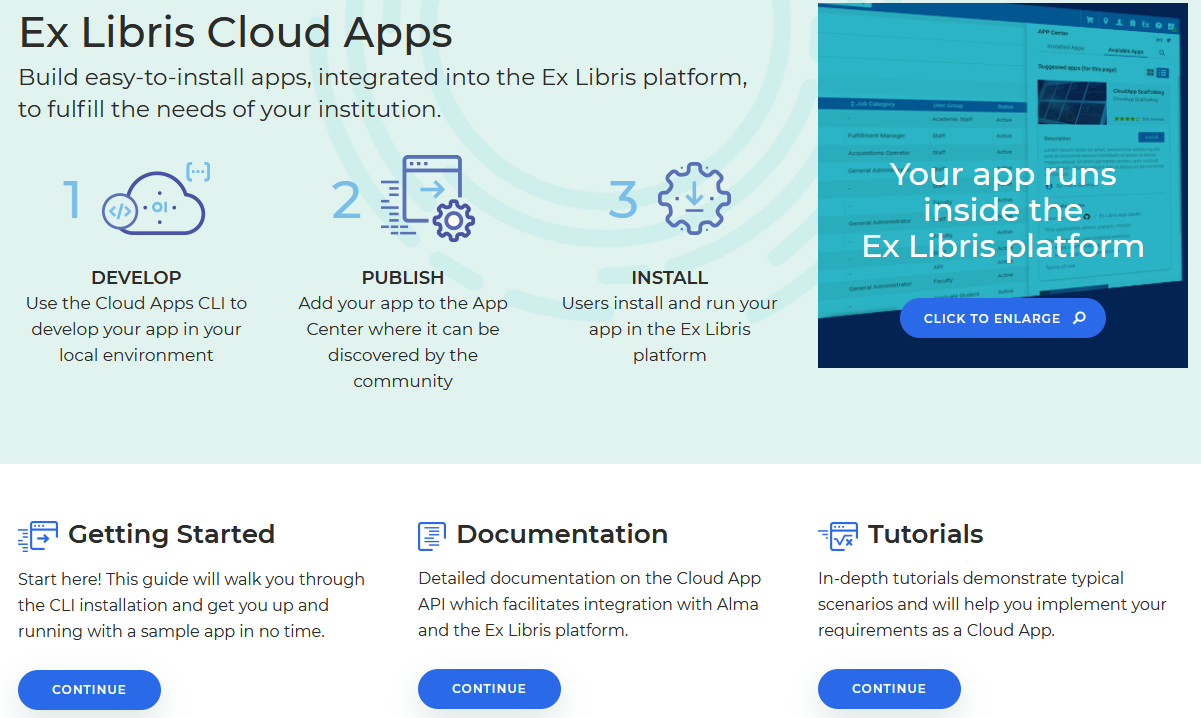 Introduction
9
Introduction
Scroll to the bottom for a link to recently added Cloud Apps
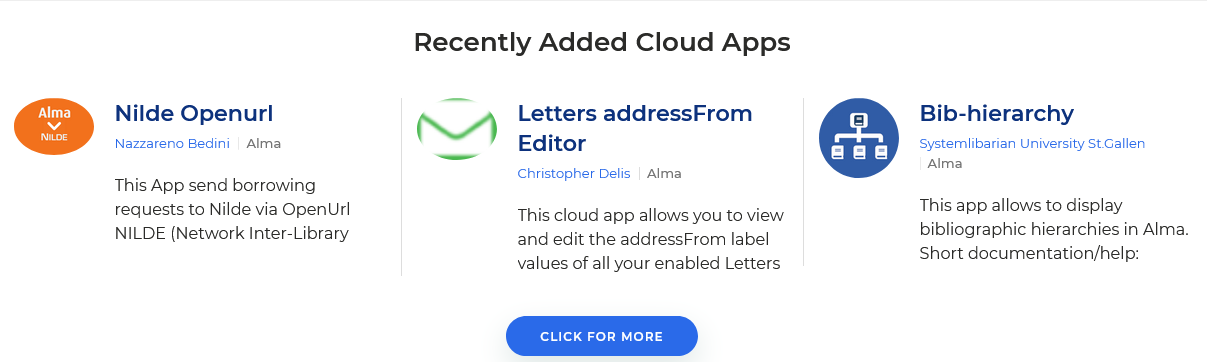 Click here for a searchable list of all Cloud Apps
Introduction
10
Introduction
A searchable list of all Cloud Apps
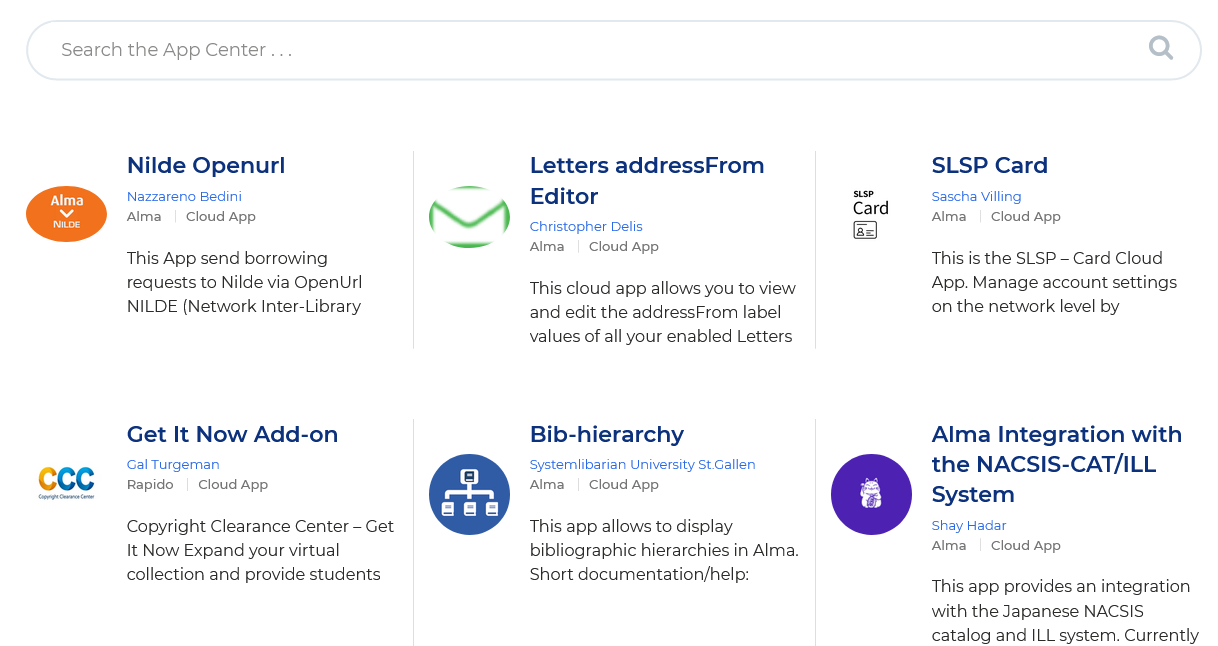 Introduction
11
Introduction
Several Cloud Apps have a dedicated blog showing how to install and use the specific Cloud App.
See https://developers.exlibrisgroup.com/blog/?tag=cloudapps-how-to/ 
The next slide shows the beginning of the list
Introduction
12
Introduction
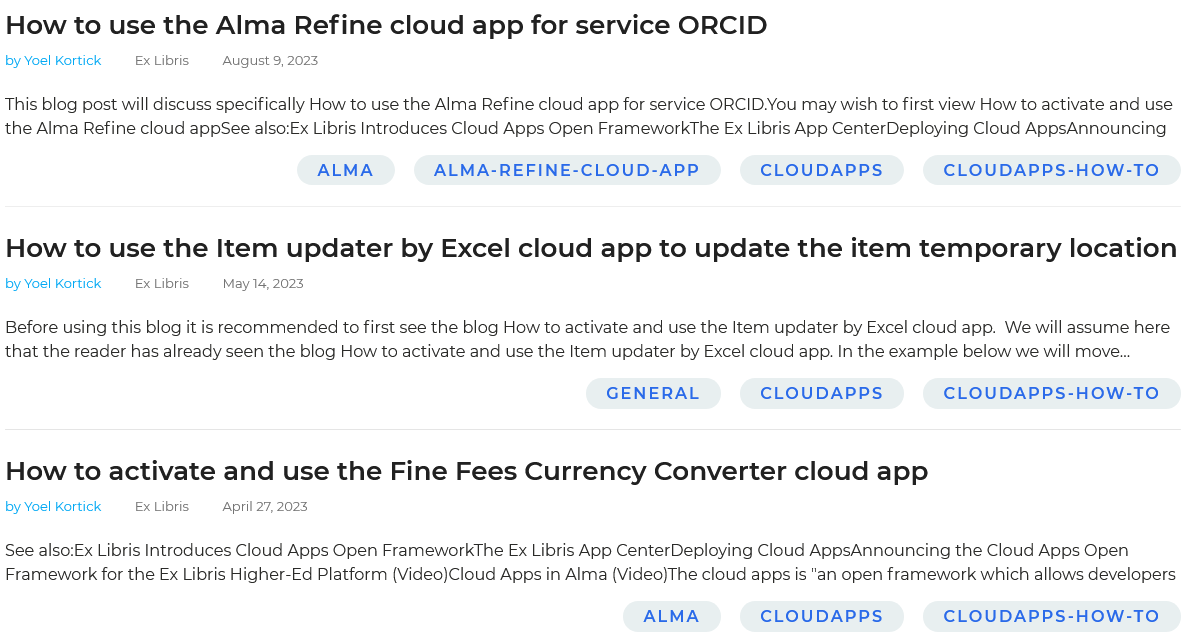 Introduction
13
Introduction
Cloud Apps have been developed by both Ex Libris and the Alma Community
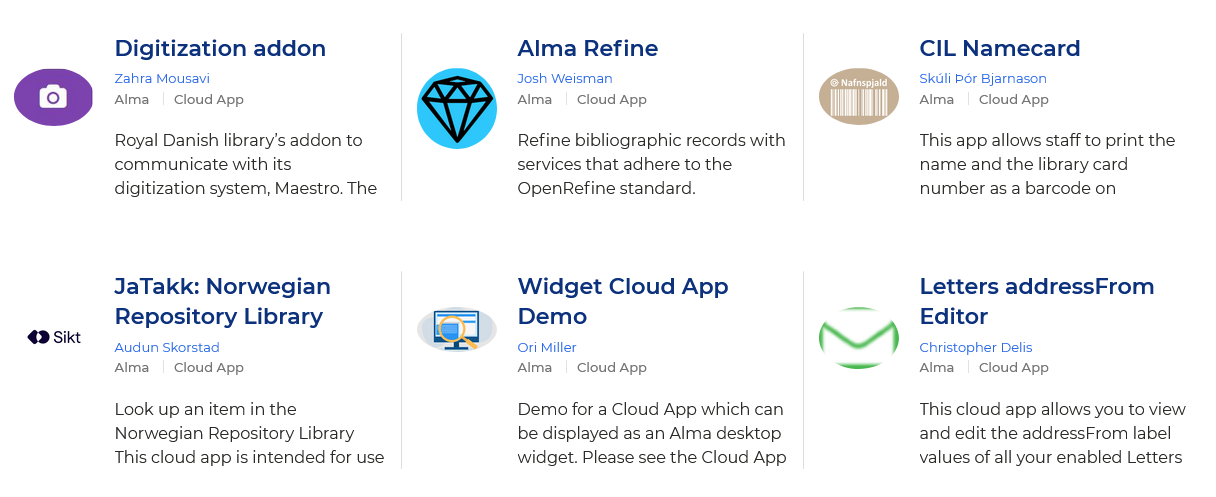 Developed by CIL (Consortium of Icelandic Libraries)
Developed by CIL (Consortium of Icelandic Libraries)
Developed by Ex Libris
Developed by Ex Libris
Developed by Royal Danish Library
Developed by Royal Danish Library
Developed by BIBSYS Network in Norway
Developed by Ex Libris
Developed by CARLI (Consortium of Academic and Research Libraries in Illinois)
Introduction
14
Introduction
Users can use Cloud Apps based on their roles.
For example, the Cloud App “Roles Toggler” requires that the staff user navigate to a user record.  
If the staff user does not have a role allowing him or her to navigate to a user record, then he or she cannot use this Cloud App
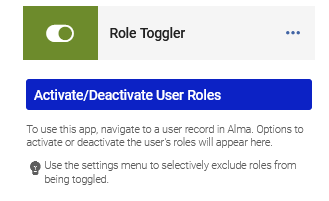 Introduction
15
Introduction
Similarly, the “Invoice Line Tax Calculator” Cloud App requires that the staff user navigate to an invoice.
If the staff user does not have a role allowing him or her to navigate to an invoice, then he or she cannot use this Cloud App.
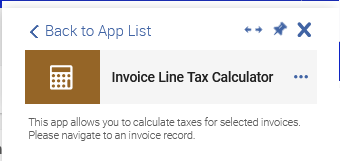 Introduction
16
Introduction
The Cloud Apps run inside Alma and are not “Browser Extensions”.
Therefore, if a staff user activates a Cloud App, then he or she will see that Cloud App in Alma when logging in via any browser on any PC.
If a Cloud App is updated and a staff user has already activated that Cloud App, then when he or she reopens the Cloud App it will automatically be the updated version.  There is no need to check for updates.
Introduction
17
Introduction
This presentation will focus on using existing Cloud Apps, and not how to build your own Cloud App.
For information about building Cloud Apps see the links at Ex Libris Cloud Apps
There is also a forum to get help if necessary: https://developers.exlibrisgroup.com/forums/forum/cloudapps/
Introduction
18
Accessing and activating Cloud Apps in Alma
Accessing and activating Cloud Apps in Alma
Within Alma the “Cloud App Center” is accessed from the “Cloud App Center” link on the top right.
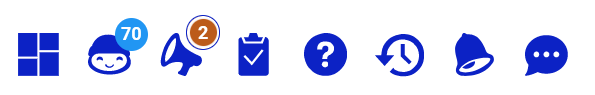 Accessing and activating Cloud Apps in Alma
20
Accessing and activating Cloud Apps in Alma
The “Cloud App Center” has two tabs.
The “Activated Apps” tab shows all Apps that the staff user has activated.
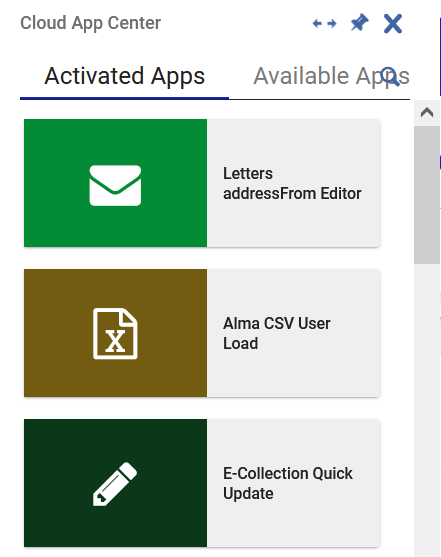 Accessing and activating Cloud Apps in Alma
21
Accessing and activating Cloud Apps in Alma
The “Available Apps” tab shows all Apps that exist and can be activated.
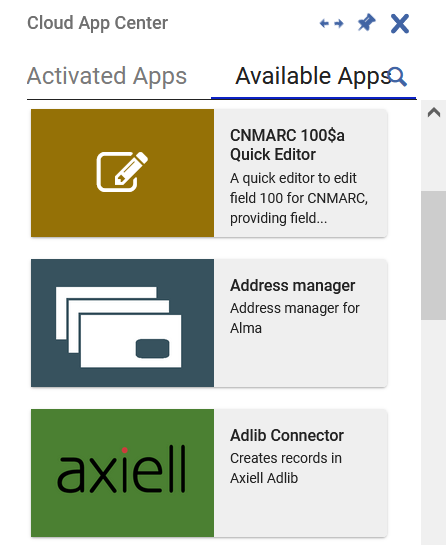 Accessing and activating Cloud Apps in Alma
22
Accessing and activating Cloud Apps in Alma
The “Cloud App Center” in Alma can be searched
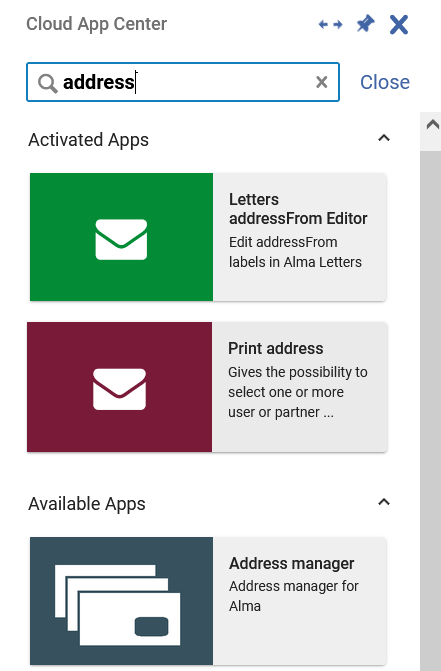 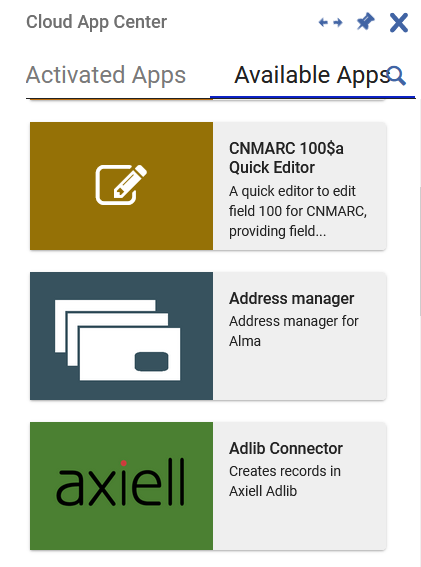 Accessing and activating Cloud Apps in Alma
23
Live demo
Live demo
We will now begin a live demo f activating and using Cloud Apps
Let’s use some examples from the list of Blogs about using specific Cloud Apps at https://developers.exlibrisgroup.com/blog/?tag=cloudapps-how-to/
Live demo
25
Live demo
Some of the examples we will do (time permitting) are:

How to use the Alma Refine cloud app for service ORCID
How to activate and use the Letters addressFrom Editor cloud app
How to activate and use the Copy User Roles cloud app
How to activate and use the Role Toggler cloud app
How to activate and use the Fine Fees Currency Converter cloud app
How to use the Alma Refine cloud app for service for Wikidata
Live demo
26
Yoel Kortick
Yoel.Kortick@clarivate.com